Introduction
3tt1
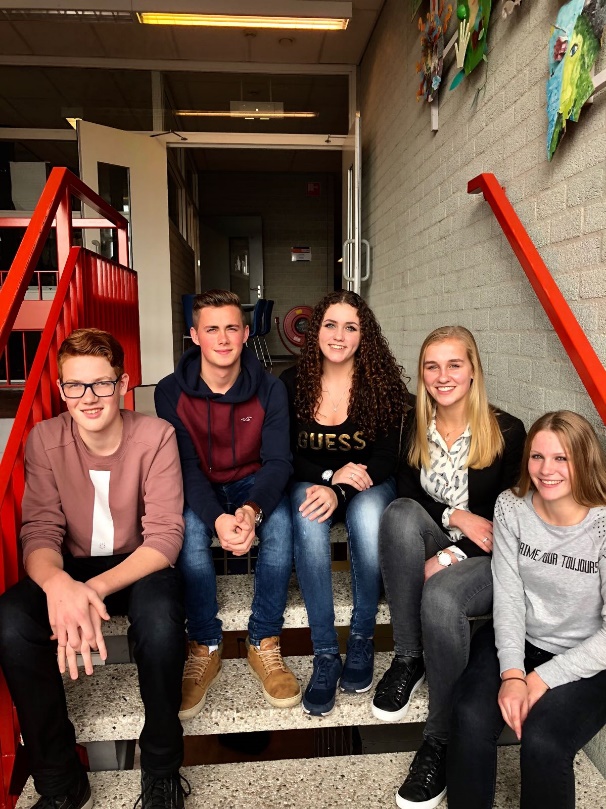 Wes, Sanne, Bente,Lauren & Kris
Wes :
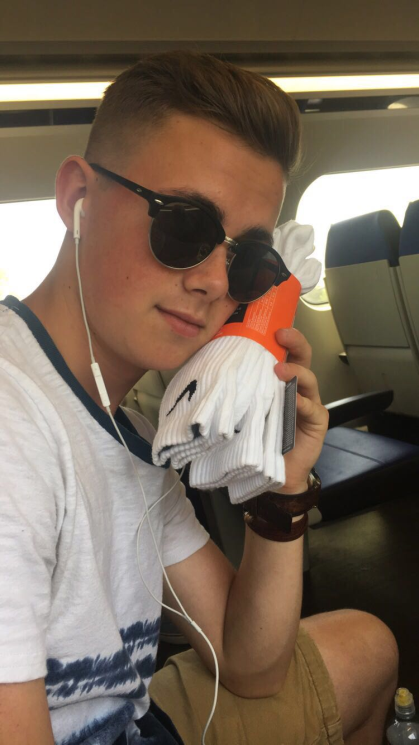 Hello, I'm Wes, a 16 year old boy who lives in the south of The Netherlands.I enjoy playing soccer and gaming in my free time.
Sanne
Hallo, I'm Sanne,I am 14 years old and I live in Netersel. My hobbies are korfball and dancing.
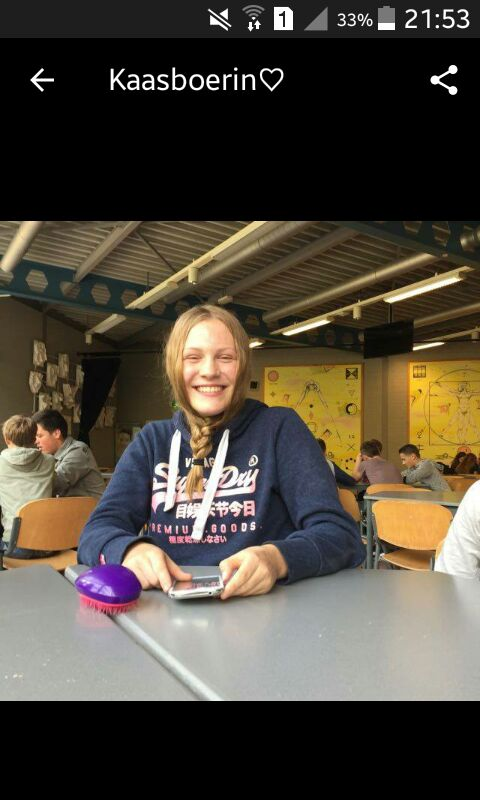 Bente
Hello,I'm Bente, I'm 14 years old and I live in Netersel, in the southof The Netherlands. My hobbies are korfball,dancing and playing thesaxophone.
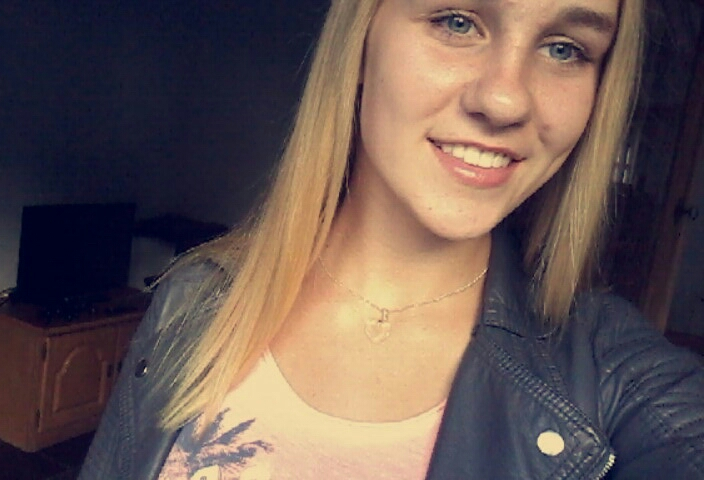 Lauren
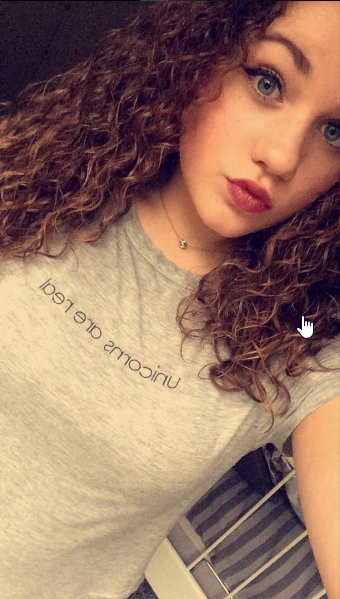 Hi, I’m Lauren, I’m 15 years of age and I live in Bladel.
    In my spare time I     like to ride my horse.
Kris
Hay,I'm Kris, I'm 15 years old and I live in Bladel a village in the southof The Netherlands. I like to work out and play video games.
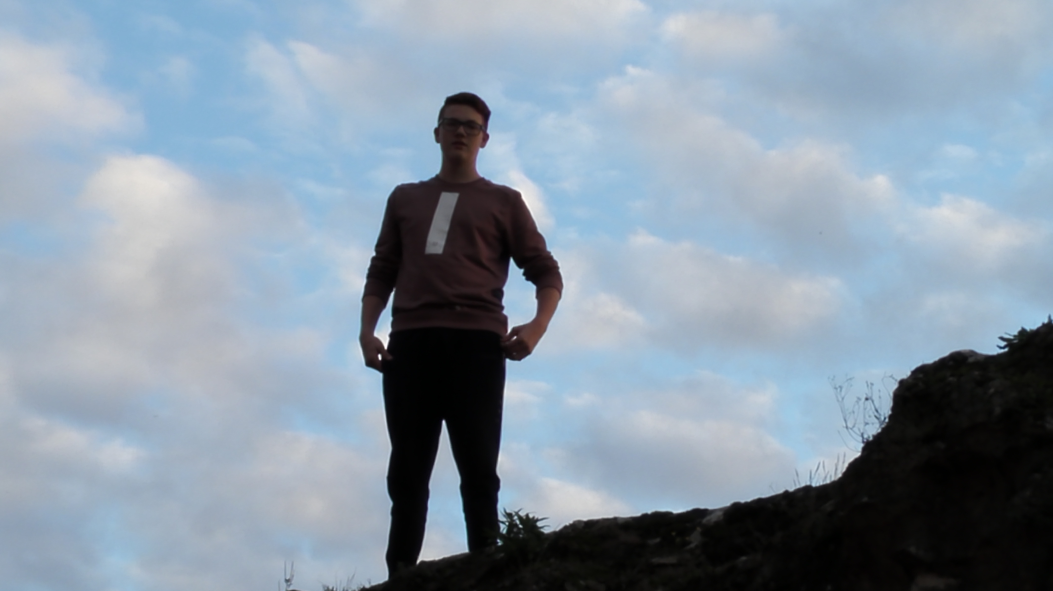